БАТИК
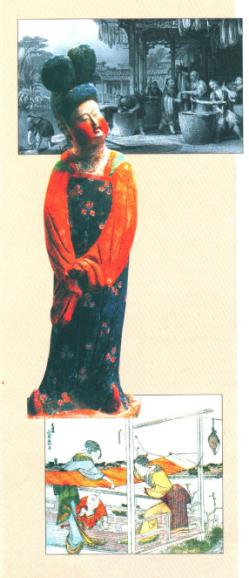 Что такое батик?
Батик – искусство ручной росписи шелковых тканей. 

Батик - это обобщенное название разнообразных способов художественной росписи ткани.
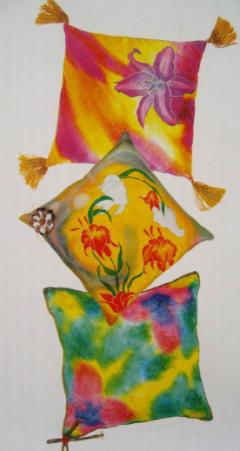 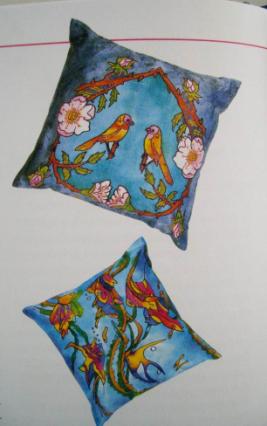 Раньше люди расписывали только свои одежды,   теперь в этом стиле делают  все, что душе угодно: начиная от предметов интерьера квартиры, от отдельных деталей одежды, и заканчивая целыми панно или картинами на шелке.
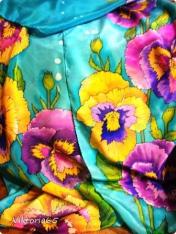 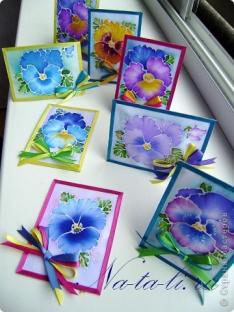 Популярны

 открытки -   
   подарки,
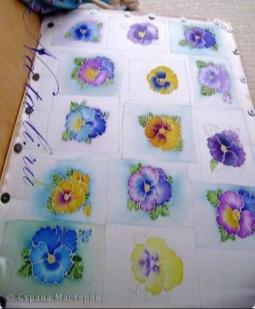 панно (декор)
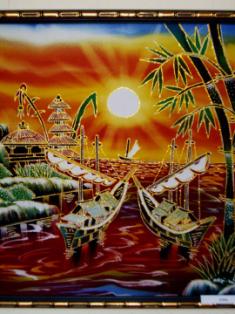 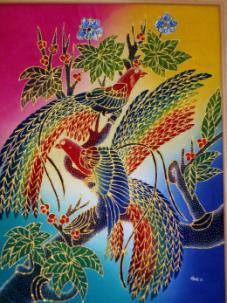 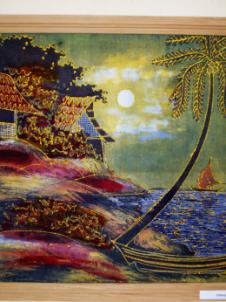 платья, парео, футболки, косынки, шарфы…
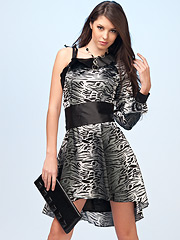 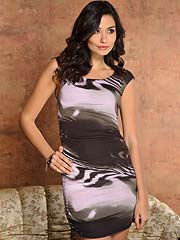 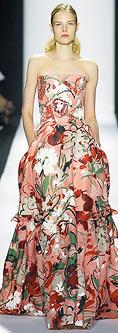 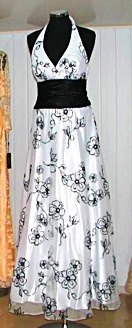 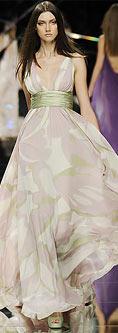 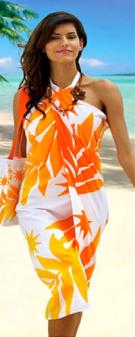 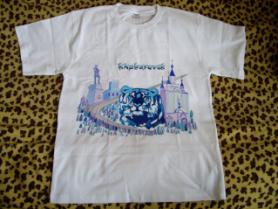 Разновидности батика:

холодный батик;
горячий батик;
узелковый батик;
двойной (двухслойный) батик;
многоцветный батик;
свободная роспись.
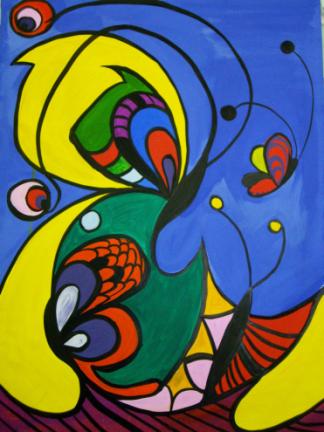 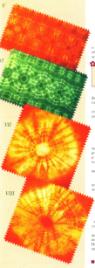 Инструменты и приспособления: краски, контуры, кисти, резервирующий состав, трубочки.
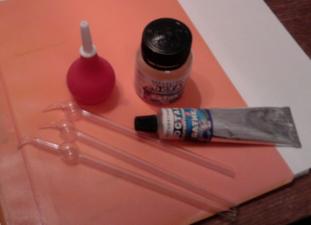 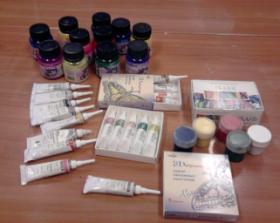 Для декорирования  - гель с блестками, стразы.
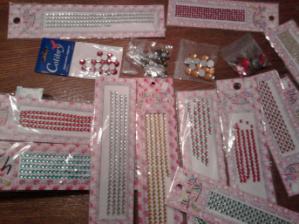 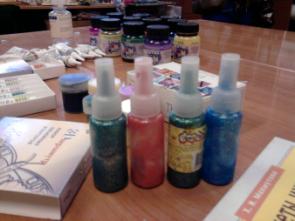 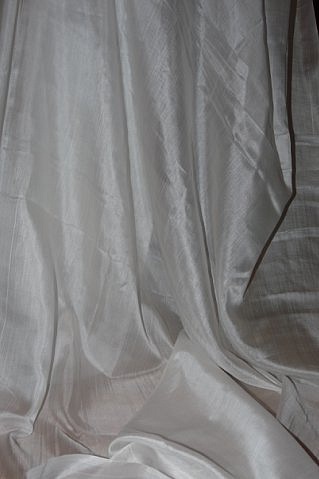 Шелк неокрашенный используется, как основа для батика
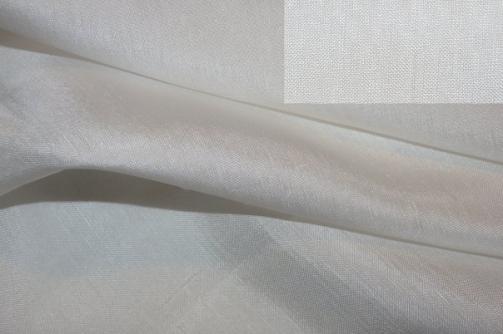 Работа выполняется на рамке
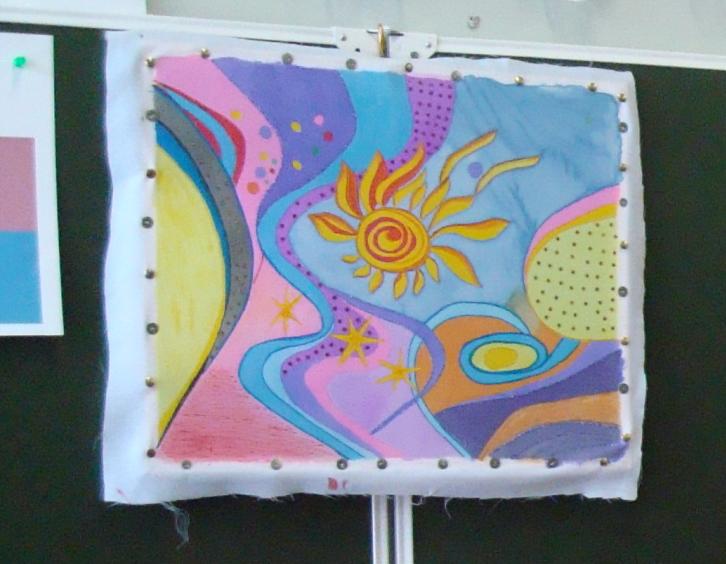 Ткани для платья
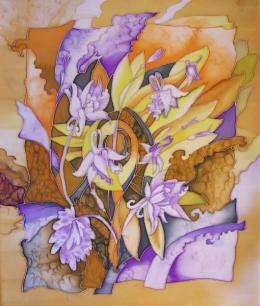 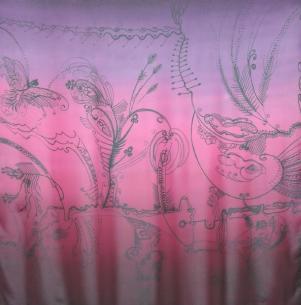 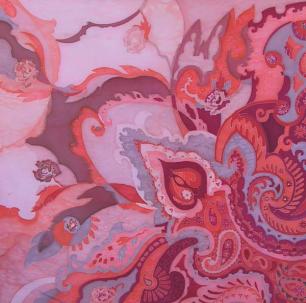 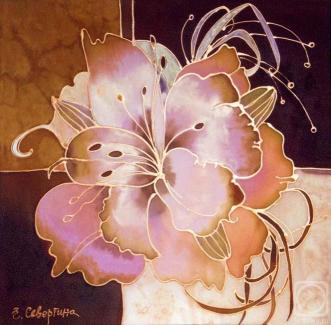 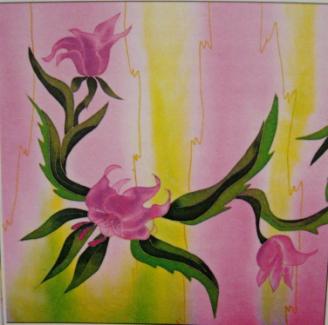 Холодный батик (панно)
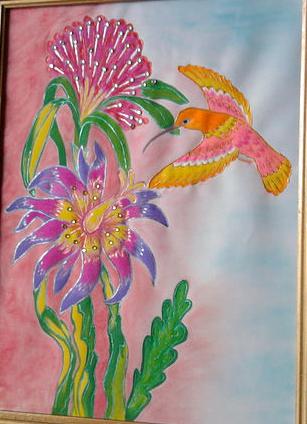 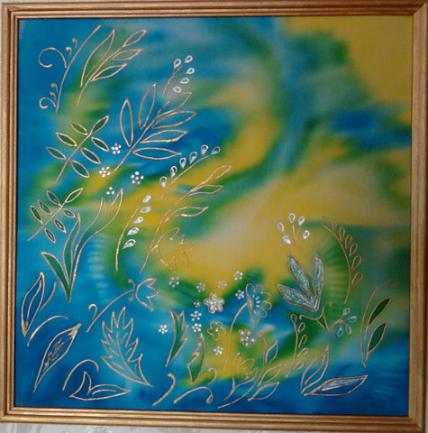 Горячий батик (панно)
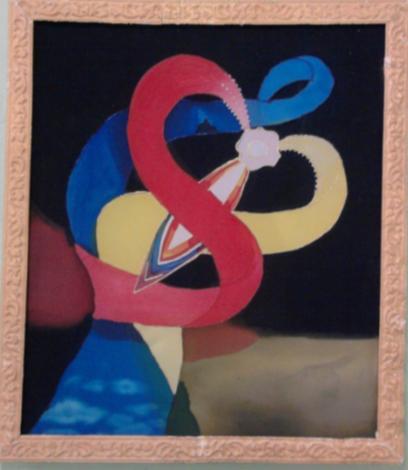 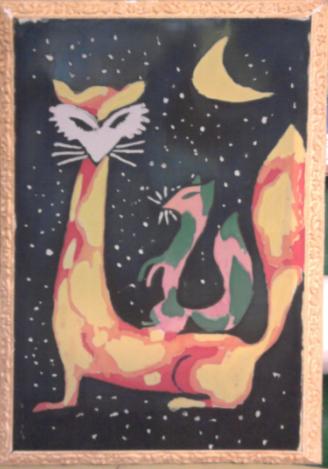 Узелковый батик
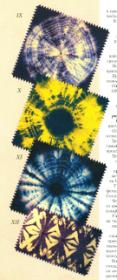 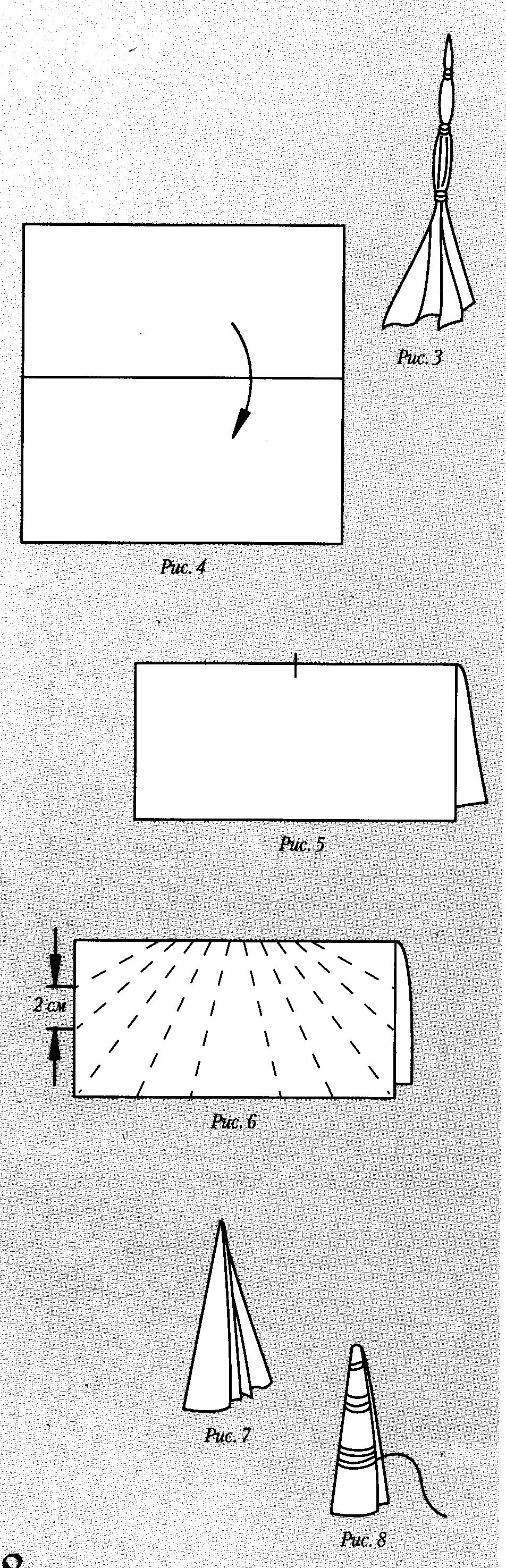 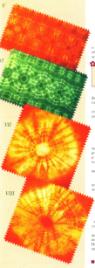 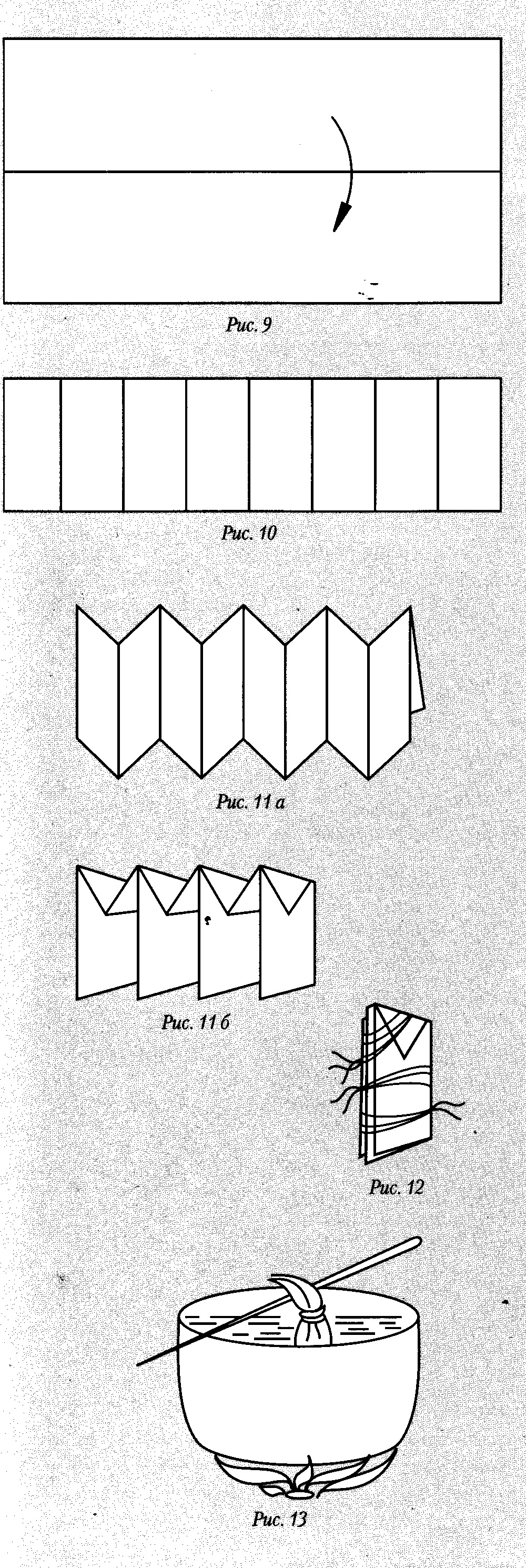 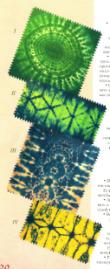 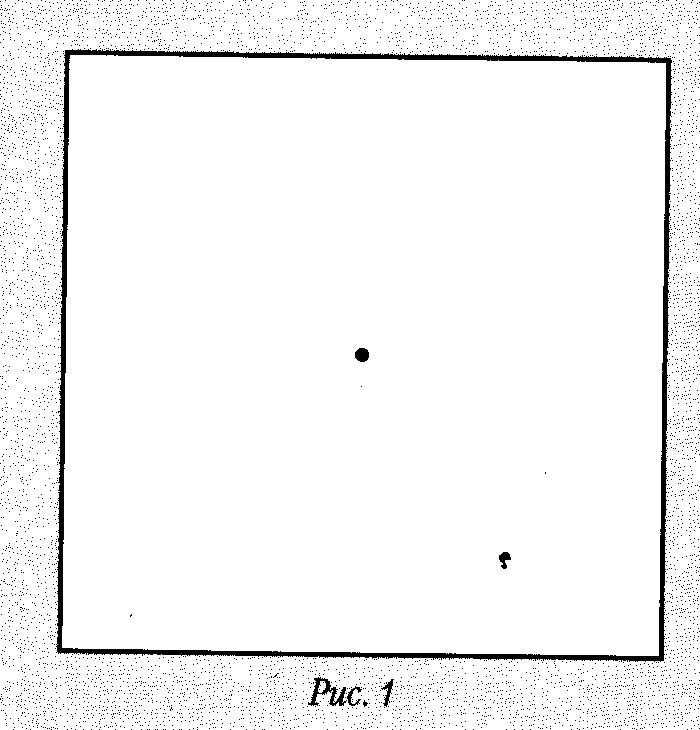 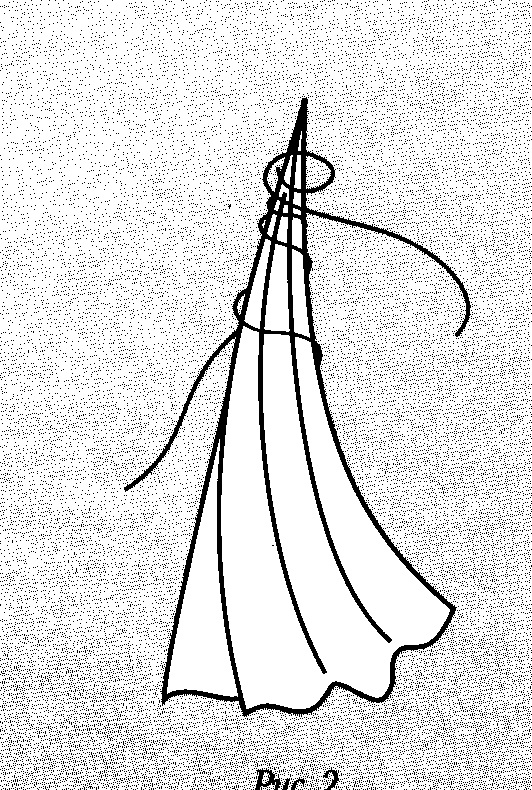 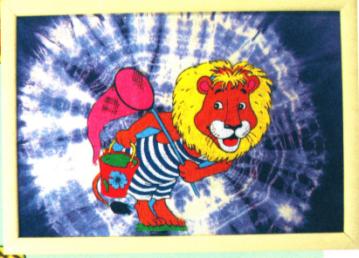 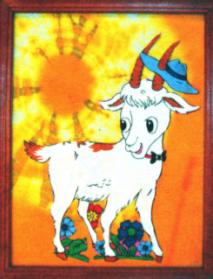 Свободная роспись.
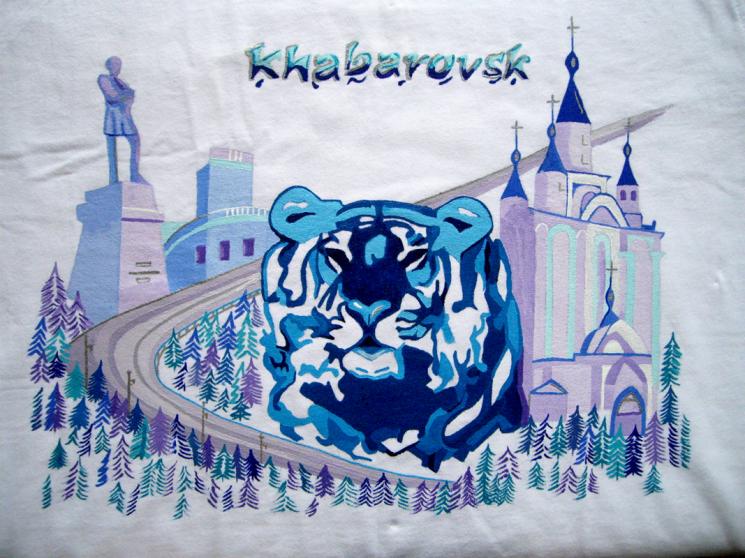 Работы  учениц Олёкминской школы.
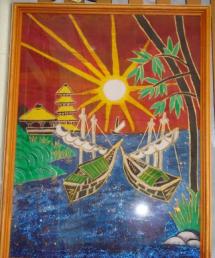 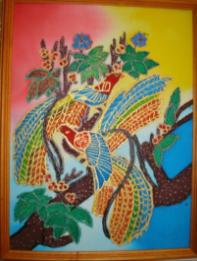 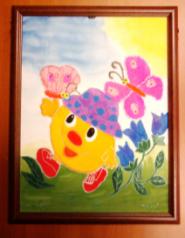 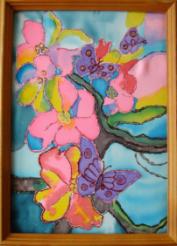 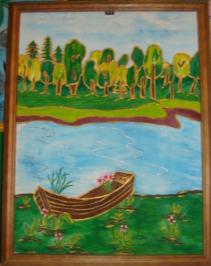 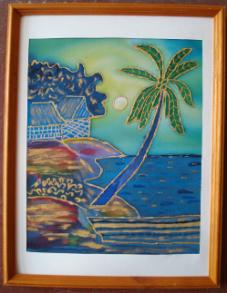 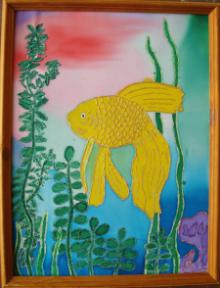 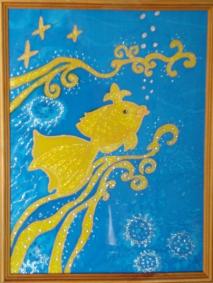 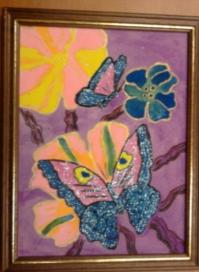